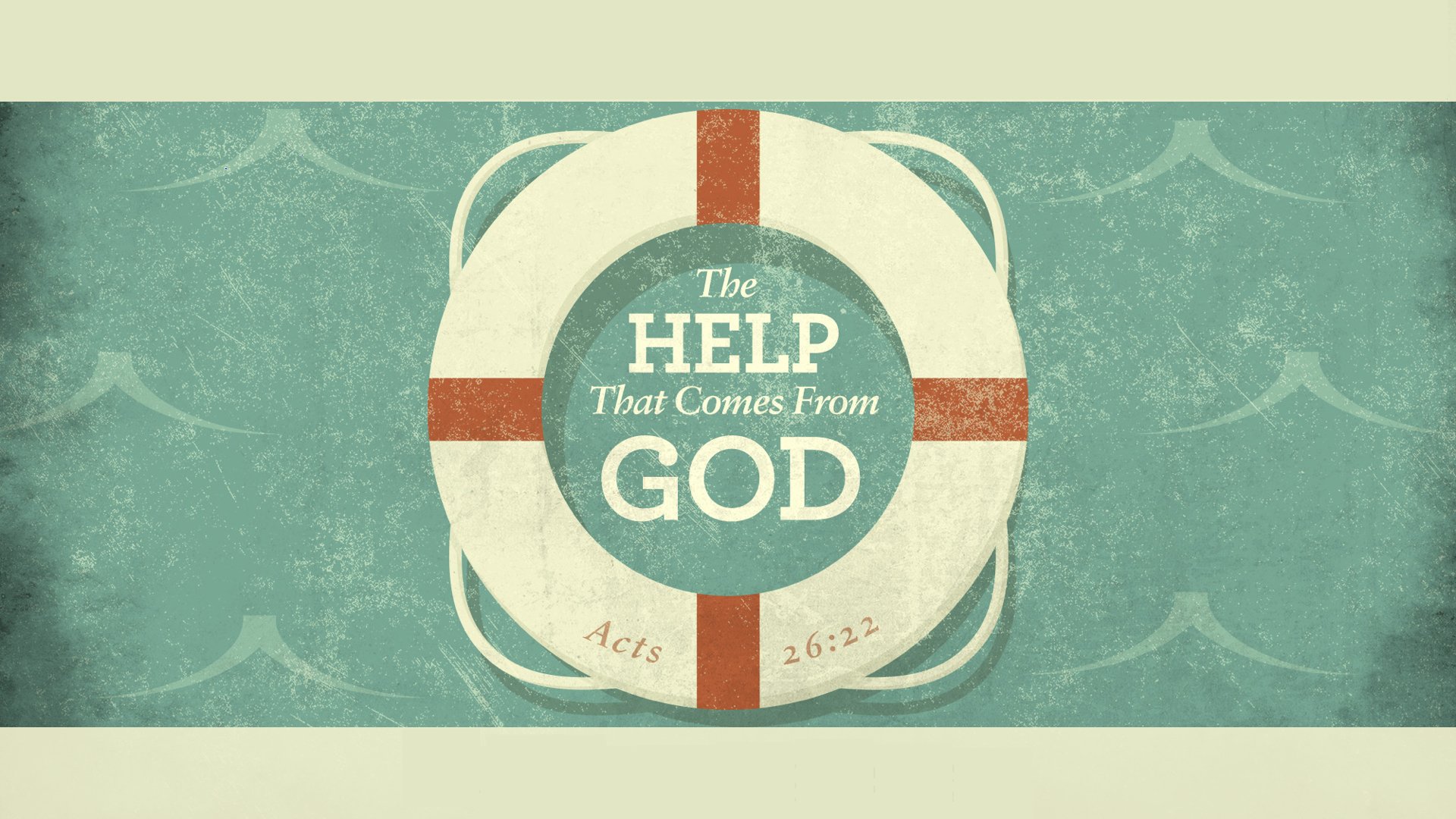 Spring Meeting – March 5-8, 2017
West Knoxville church of Christwww.wkcoc.com
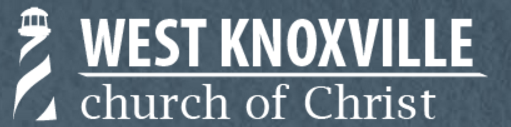 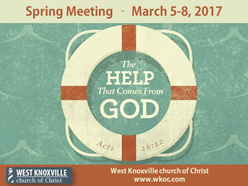 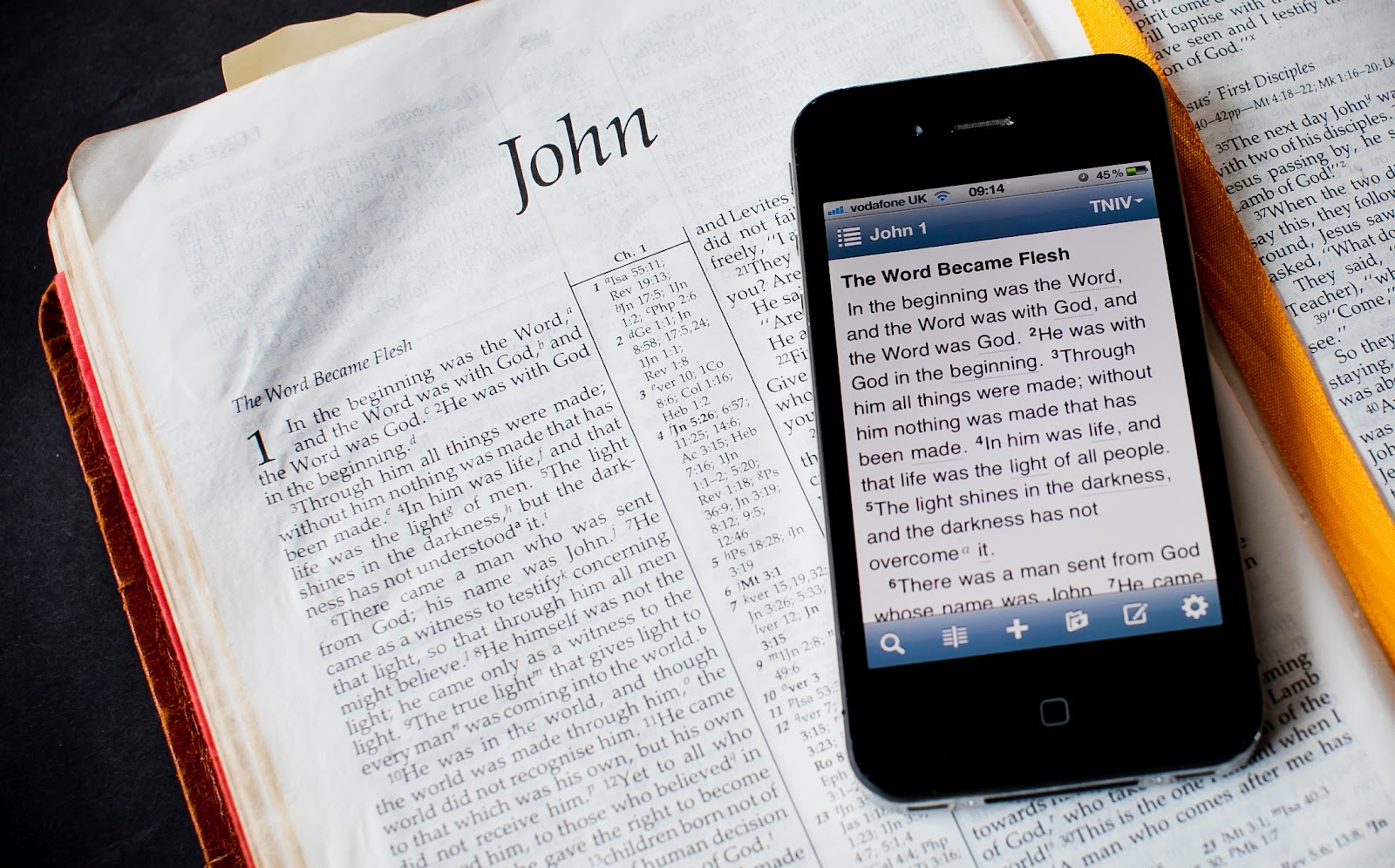 Help!  Daily Bible Reading is a chore!
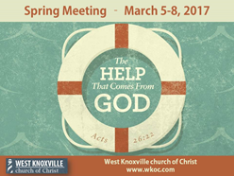 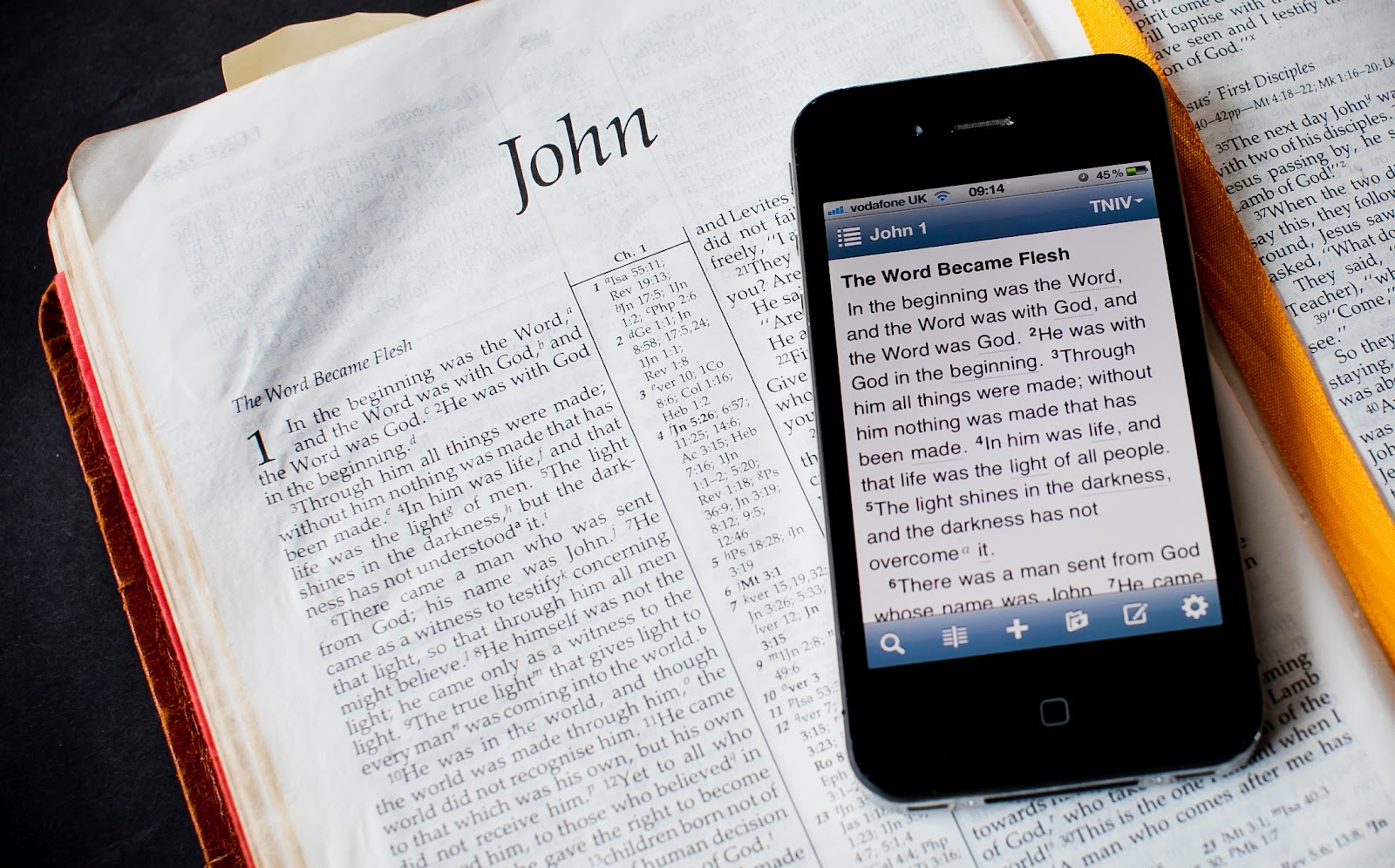 Key 1: Read on Purpose
To come to know God
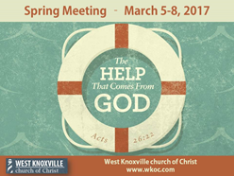 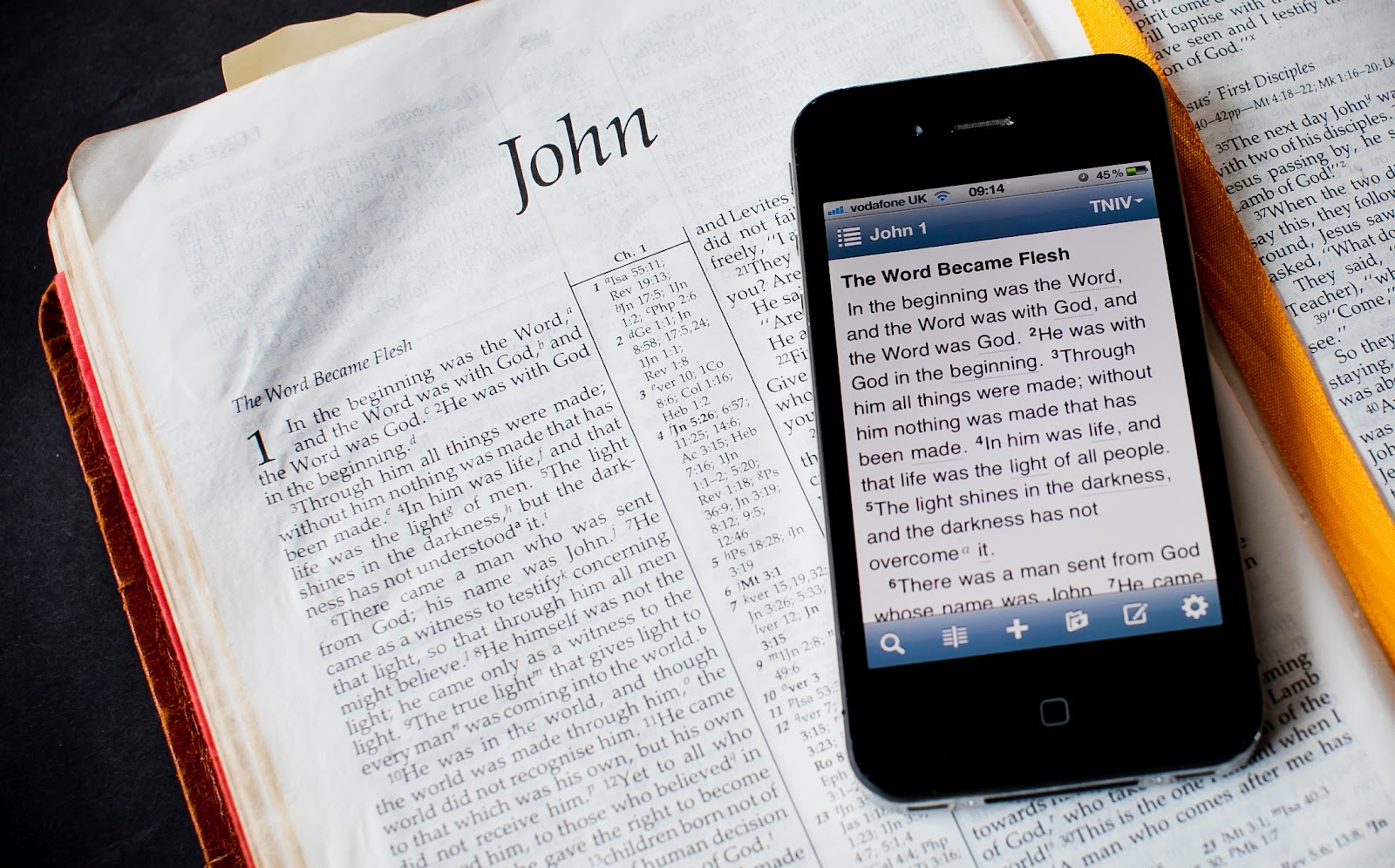 Problem solved!
Don’t have time
Bible reading is hard
I know the story…
I’ll get around to it
I’ll just Google it
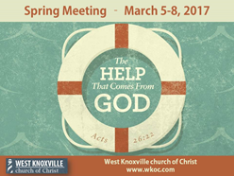 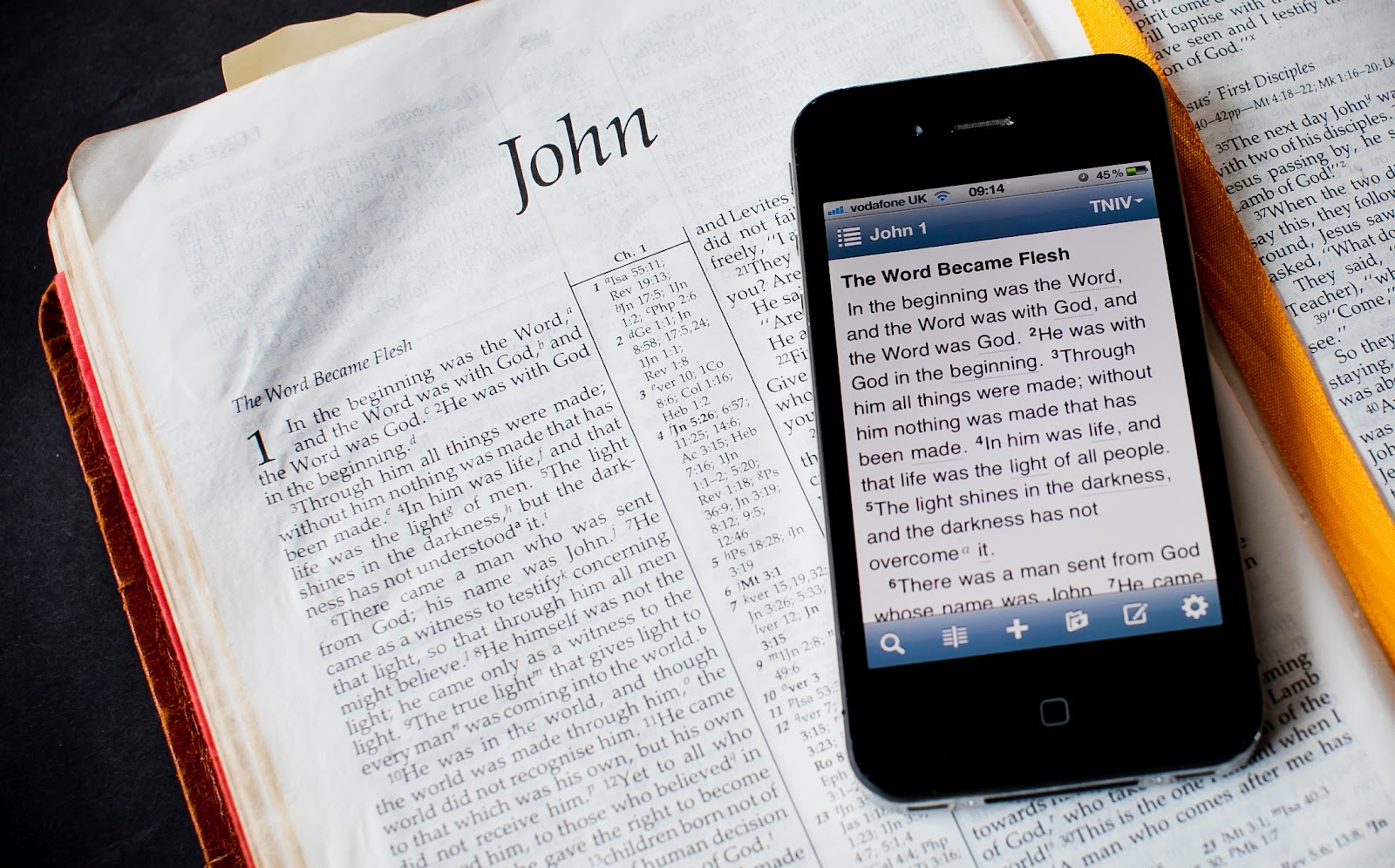 Key 1: Read on Purpose
To come to know God
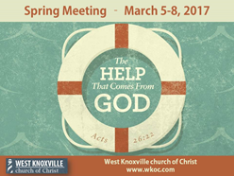 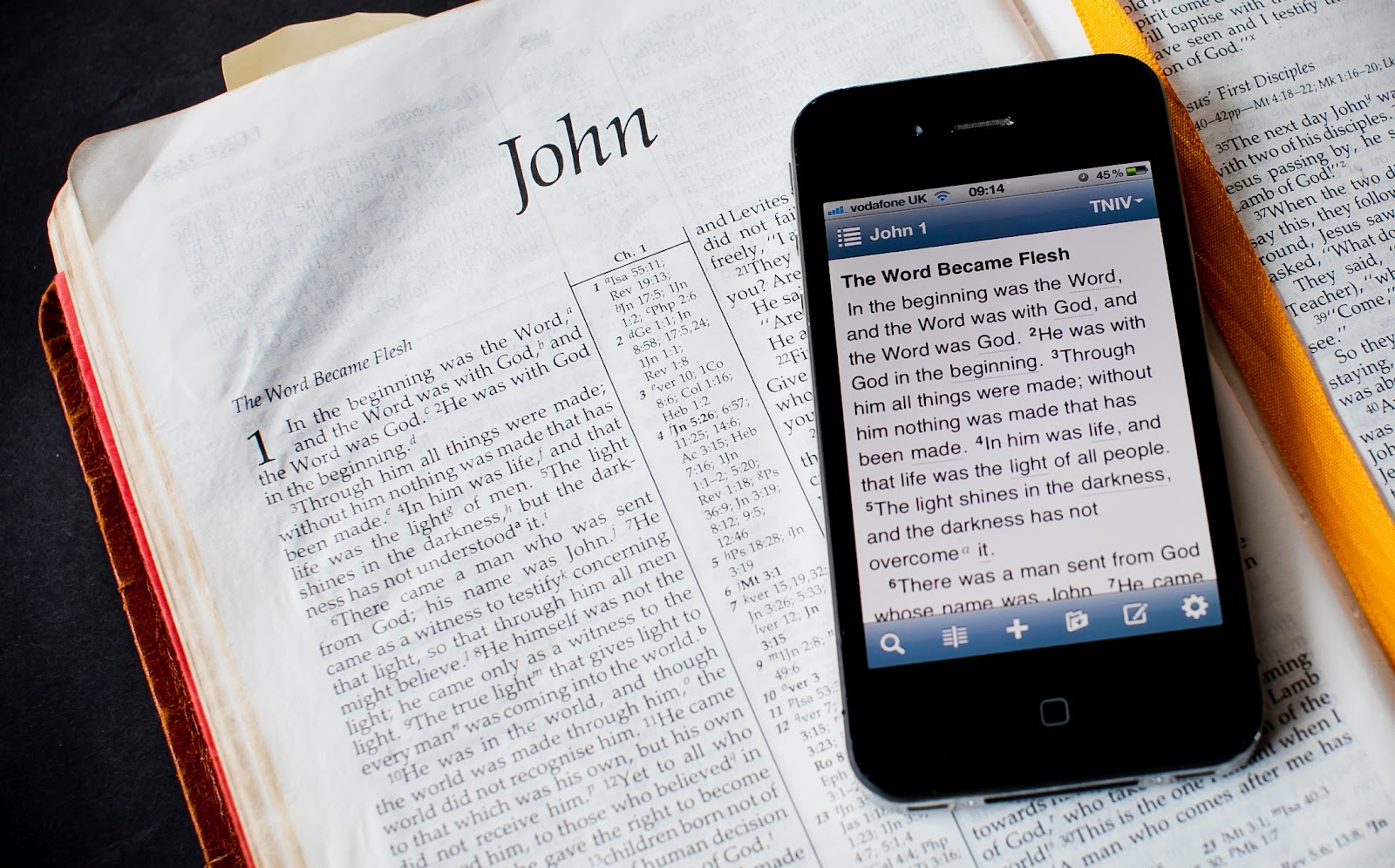 Key 2: Patience
Slow and steady progress
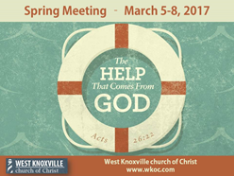 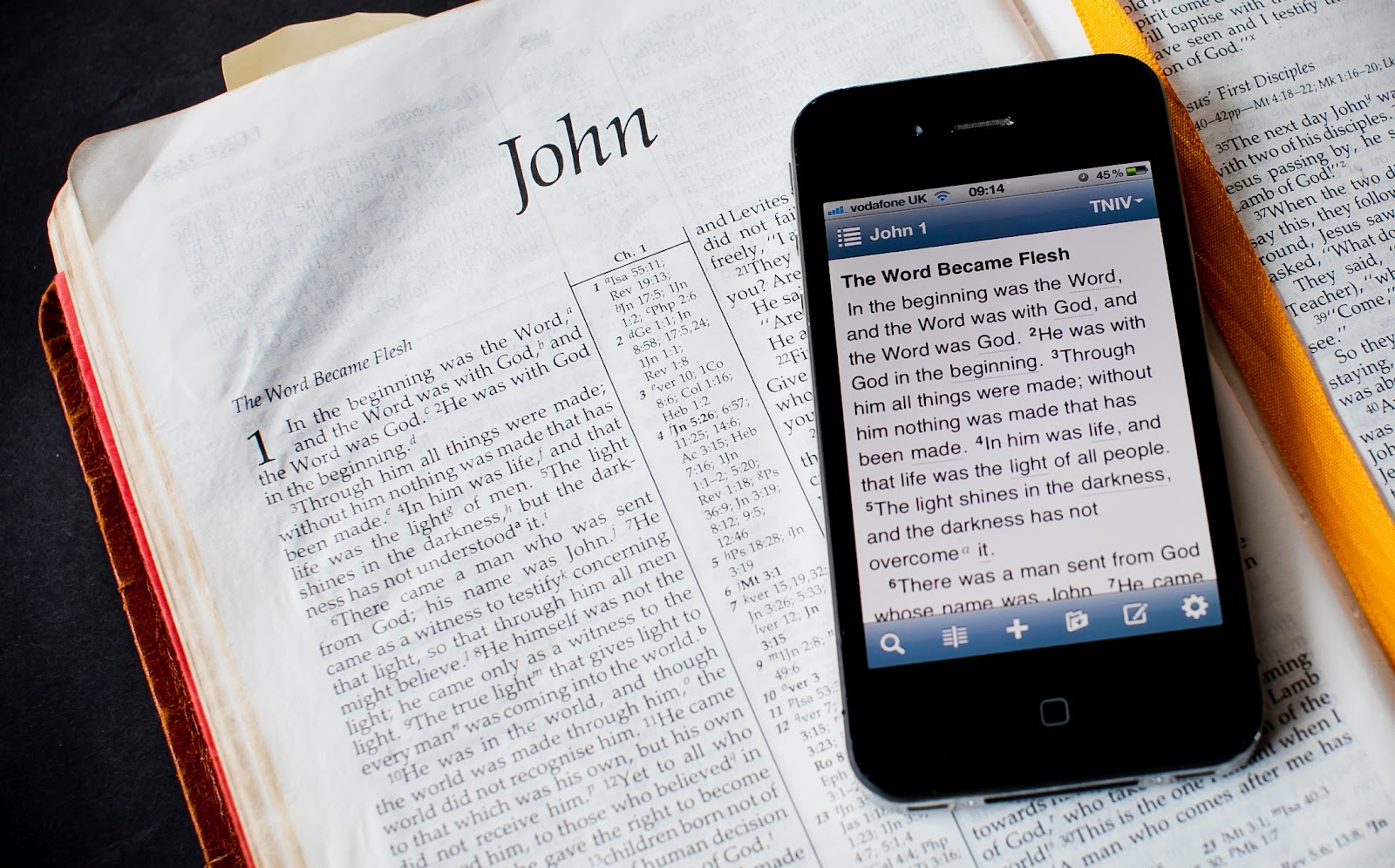 Key 3: Do more than read
Consider the Word!
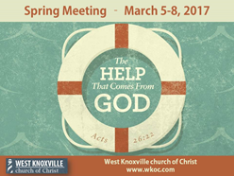 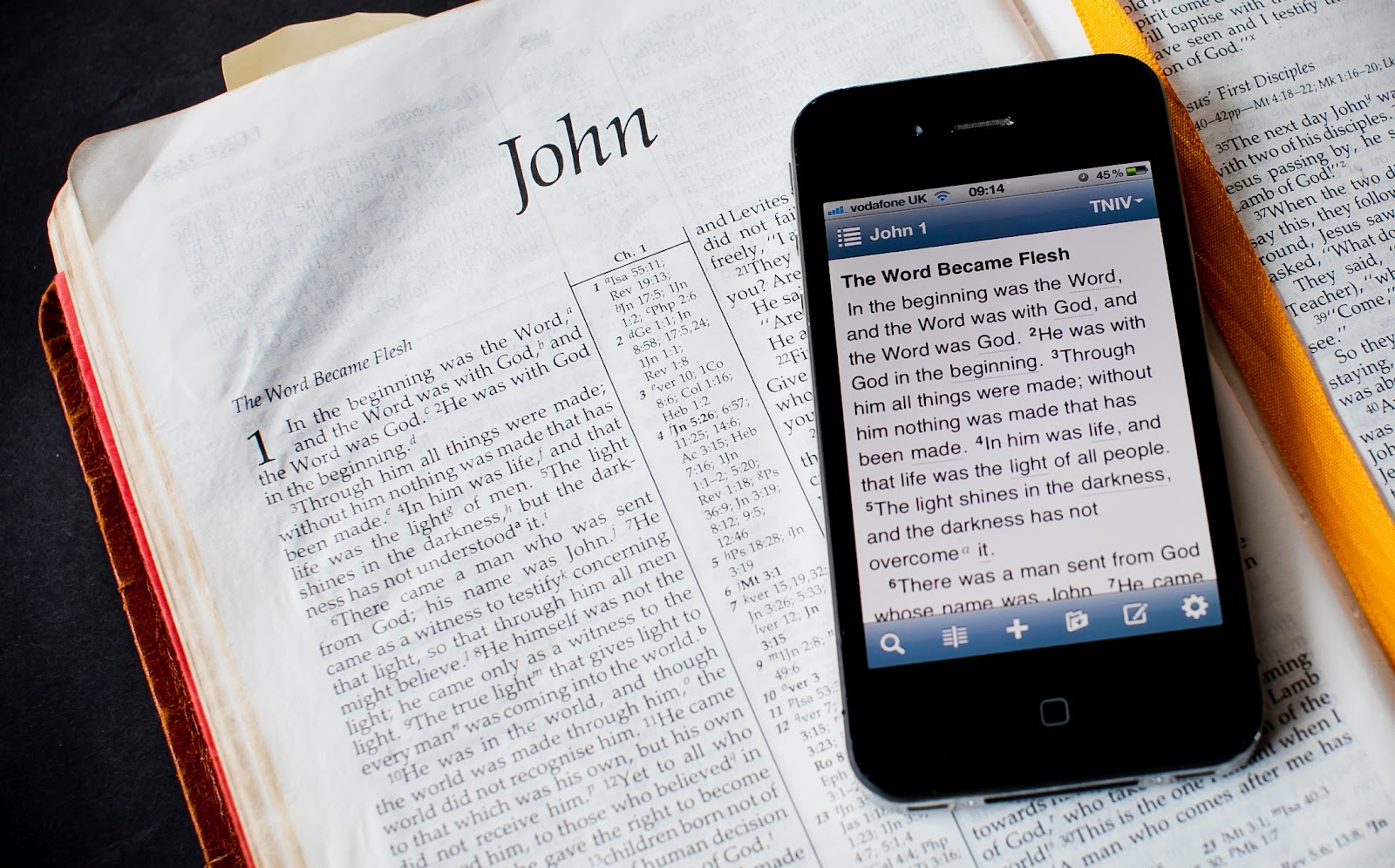 PATH the Chapter
Praise God
Admonishes me
Trust 
Hope
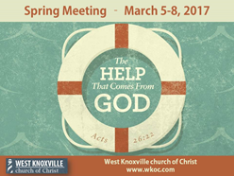 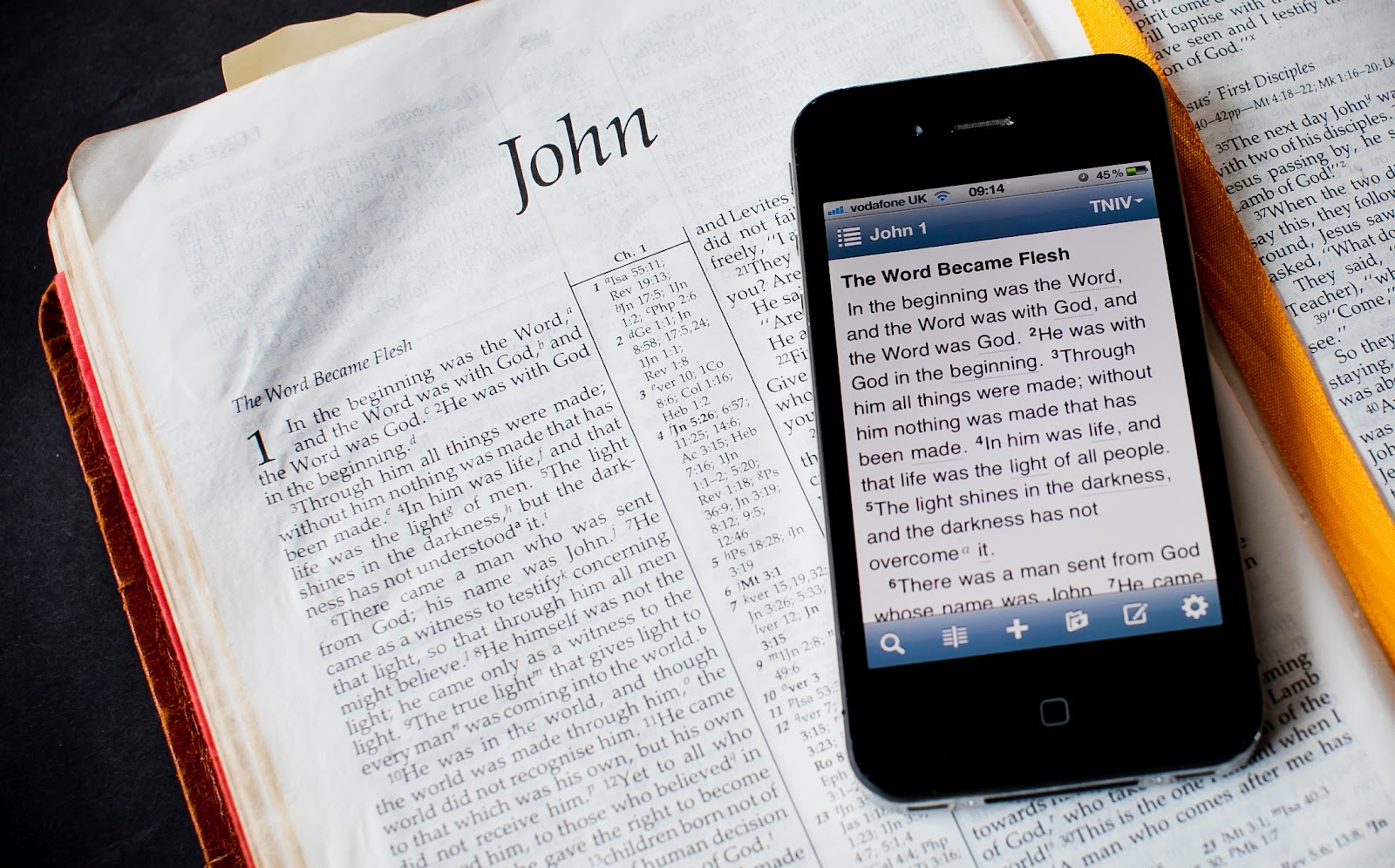 Key 3: Do more than read
Consider the Word!
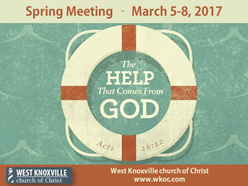 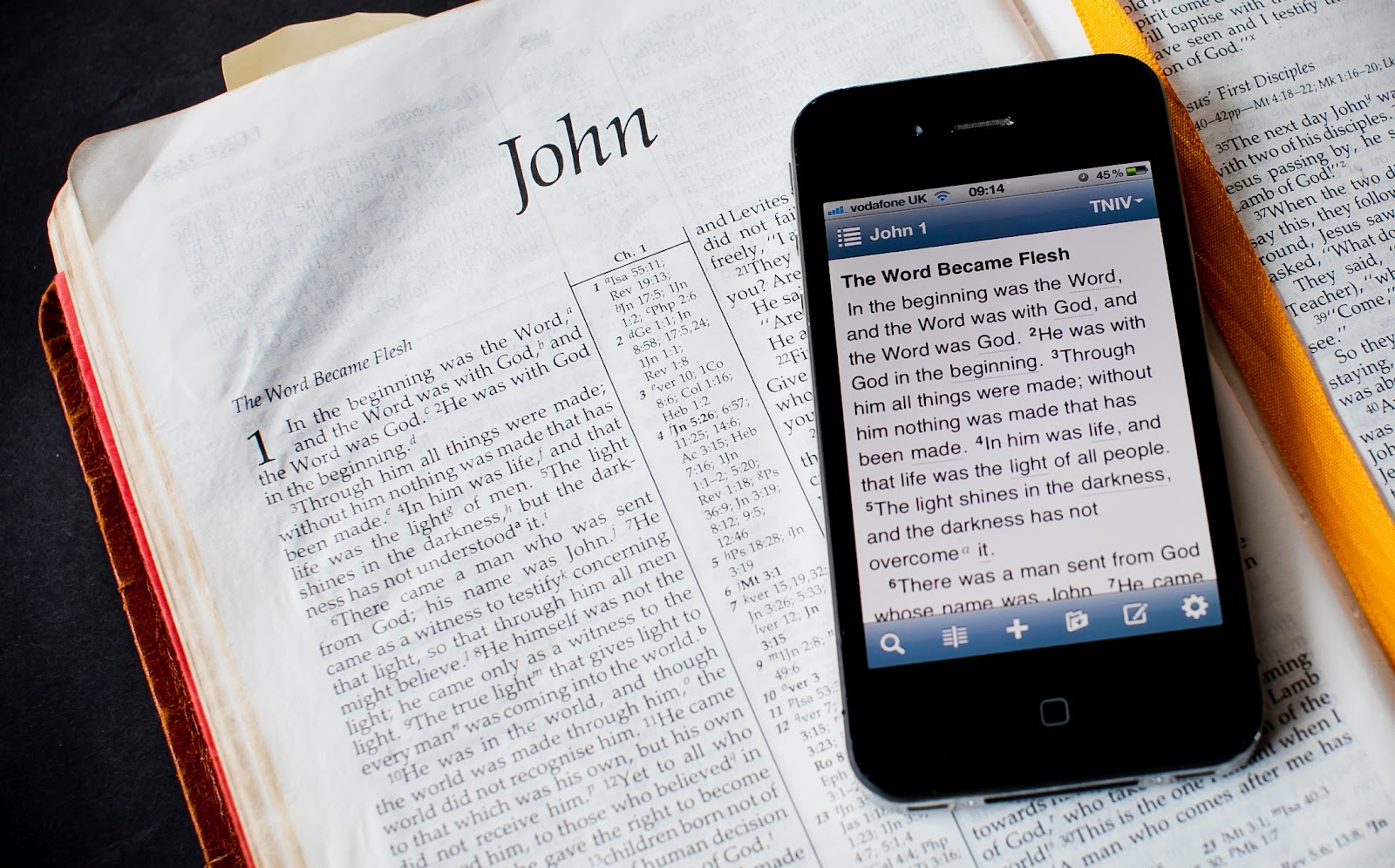 Help!  Daily Bible Reading is a chore!